Курсы повышения квалификации 
по теме «Поддержка и развитие чтения» с участием  доктора педагогических наук, профессора Санкт -Петербургского государственного университета культуры и искусства  Гордукаловой  Галины Феофановны (г. Санкт-Петербург).
10 апреля 2014 года
Зачетное задание
Работа над созданием проектов
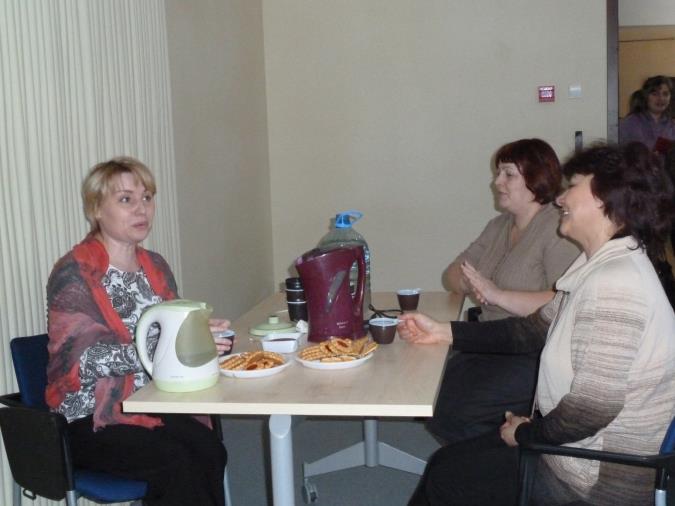 1. Сначала надо подкрепиться. Сели  - поели.
2. Затем надо подумать. И работа  закипела
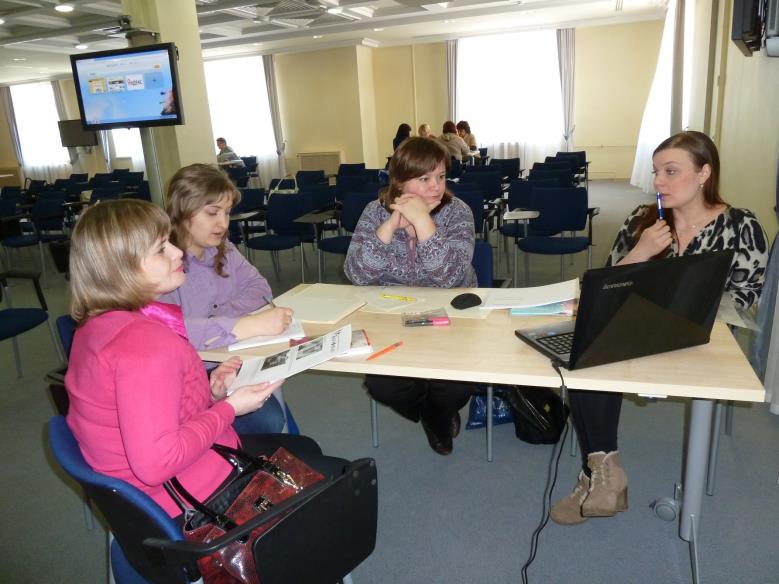 Очки достали, ручки взяли
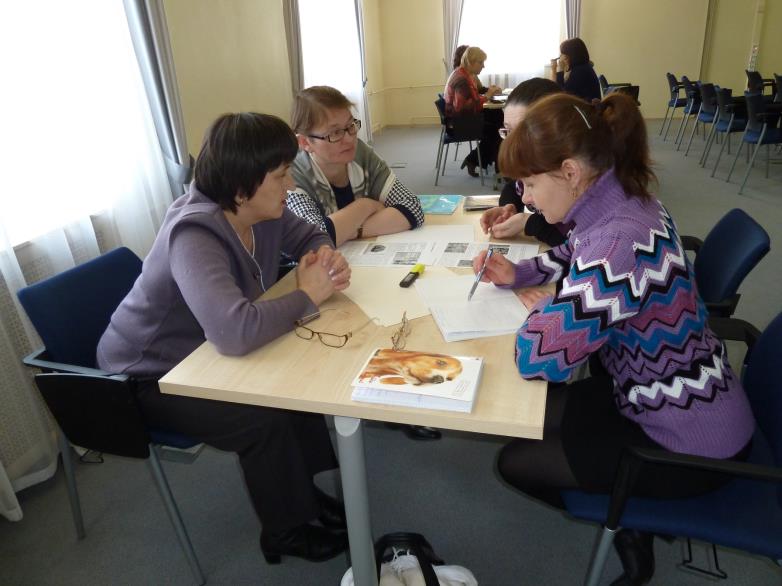 Кто то уже творит (Ирина Юрьевна, г. Кирово-Чепецк), кто-то еще мечтает  (Ольга, КОУНБ им. А.И.Герцена ), кто-то уже призадумался (Валентина, Загарская  СБФ Юрьянского района)
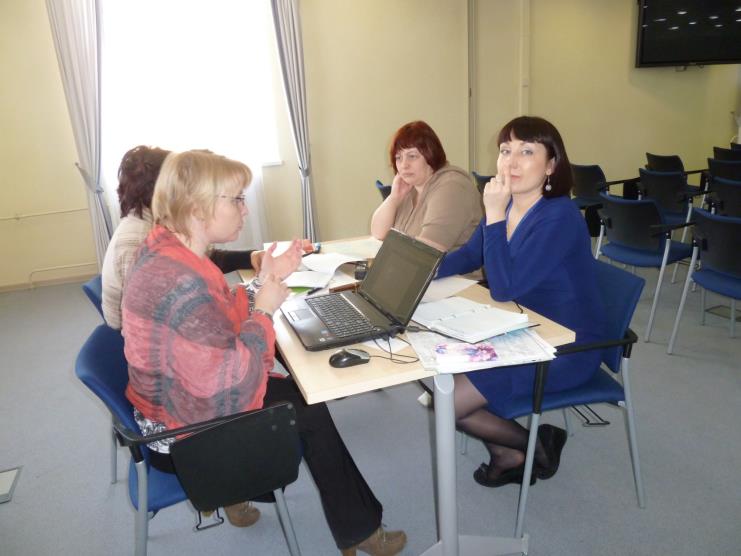 Ох не легкая это работы,  проекты писать ……
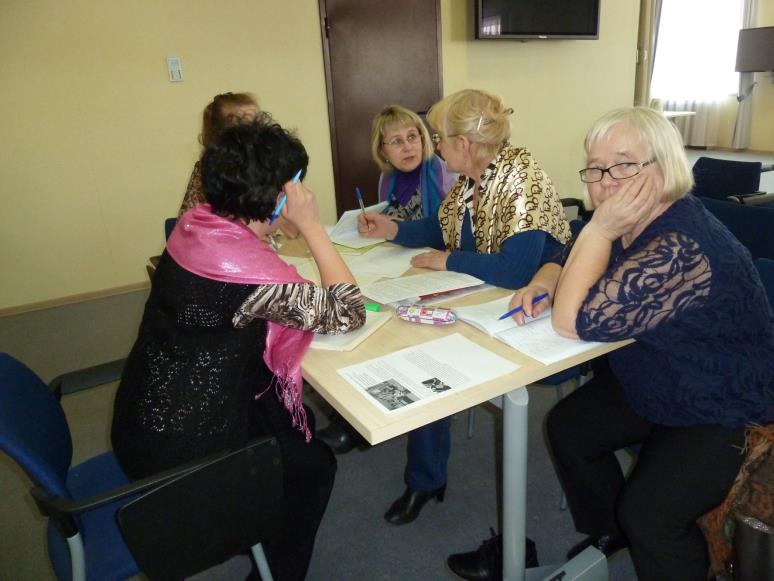 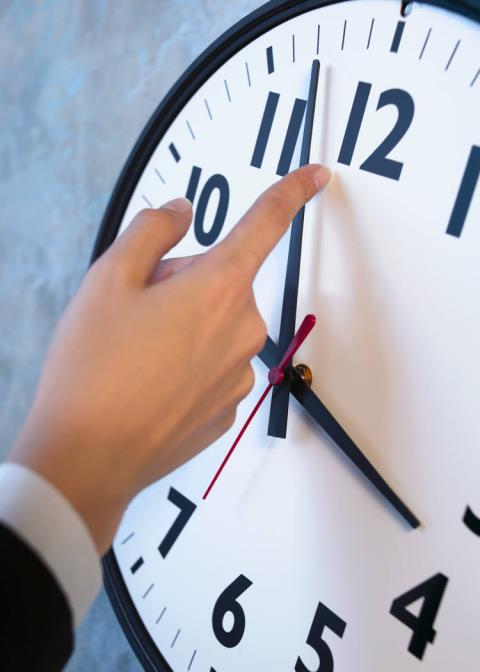 Спустя какое-то  время
Родились 4 проекта
1 проект
БИБЛИОНОЧЬ-2014
«ВРЕМЯ ВСЕГДА ХОРОШЕЕ»
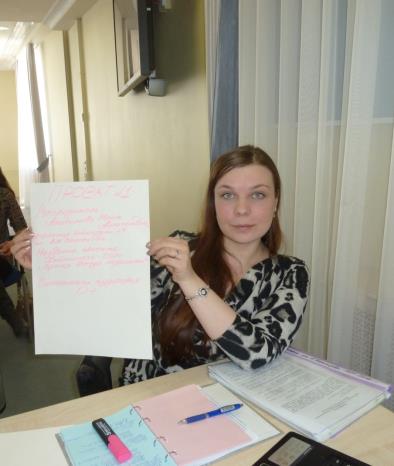 Читательская аудитория
0 +
Руководитель проекта – Юлия Алексеевна Анисимова, директор библиотеки №9 им. А.М.Васнецова г. Киров
Проект 2        «БиблиоДень»  «Лермонтов – 200 лет спустя»
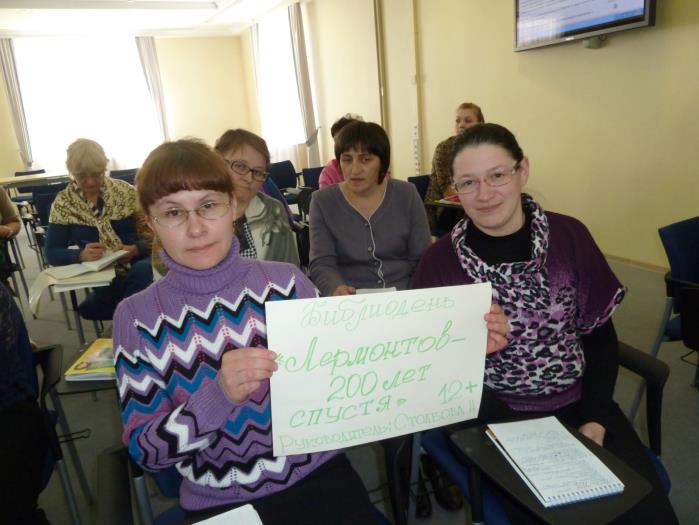 Читательская аудитория






12+
Руководитель                       Столбова  Н., библиотекарь Корминской СБФ МБУК «Арбажская ЦБС»
Проект 3                                       Библиосумерки 
«Путешествие во времени»
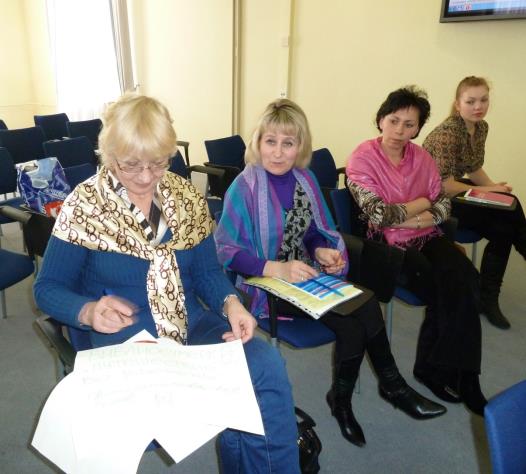 Читательская 
аудитория


16+
Руководитель  Котельникова Н.А., заведующая отделом обслуживания Подосиновской ЦБ им. Филева
4 проект                                                     Ночь искусств
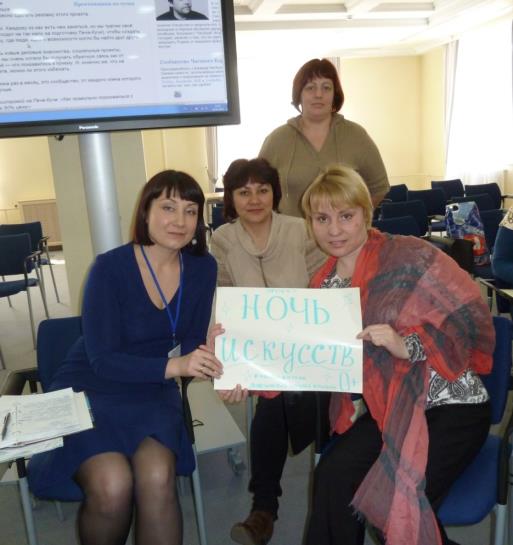 Читательская аудитория






0+
Руководитель    Мусинова Ирина Юрьевна, зам. директора  МАУК ЦБС г. Кирово-Чепецка
Участники творческой школы  «Информационная функция  библиотеки»
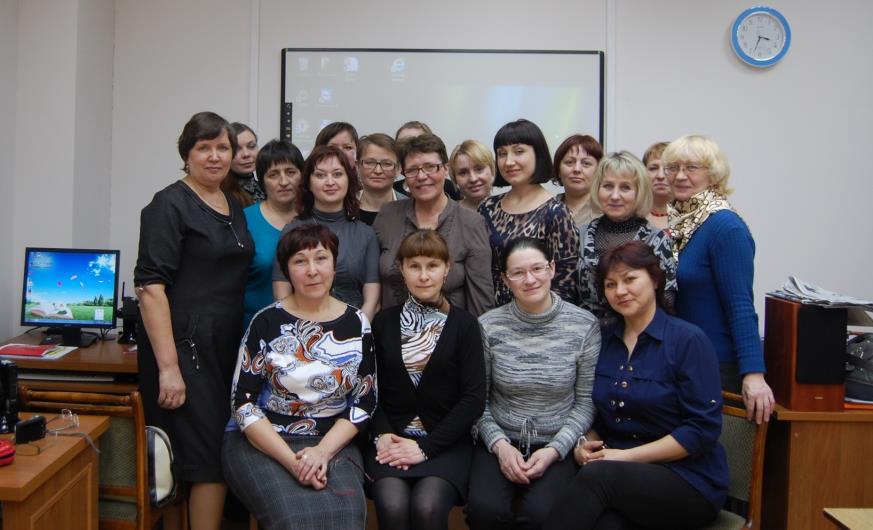 Преподаватель – Галина Феофановна Гордукалова – доктор педагогических наук, профессор Санкт-Петербургского государственного университета культуры и искусства